ИЗВОРИ НА ЗВУЦИ
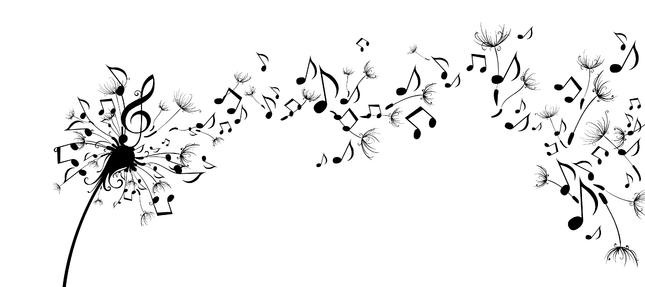 ШТО  Е ЗВУК ?
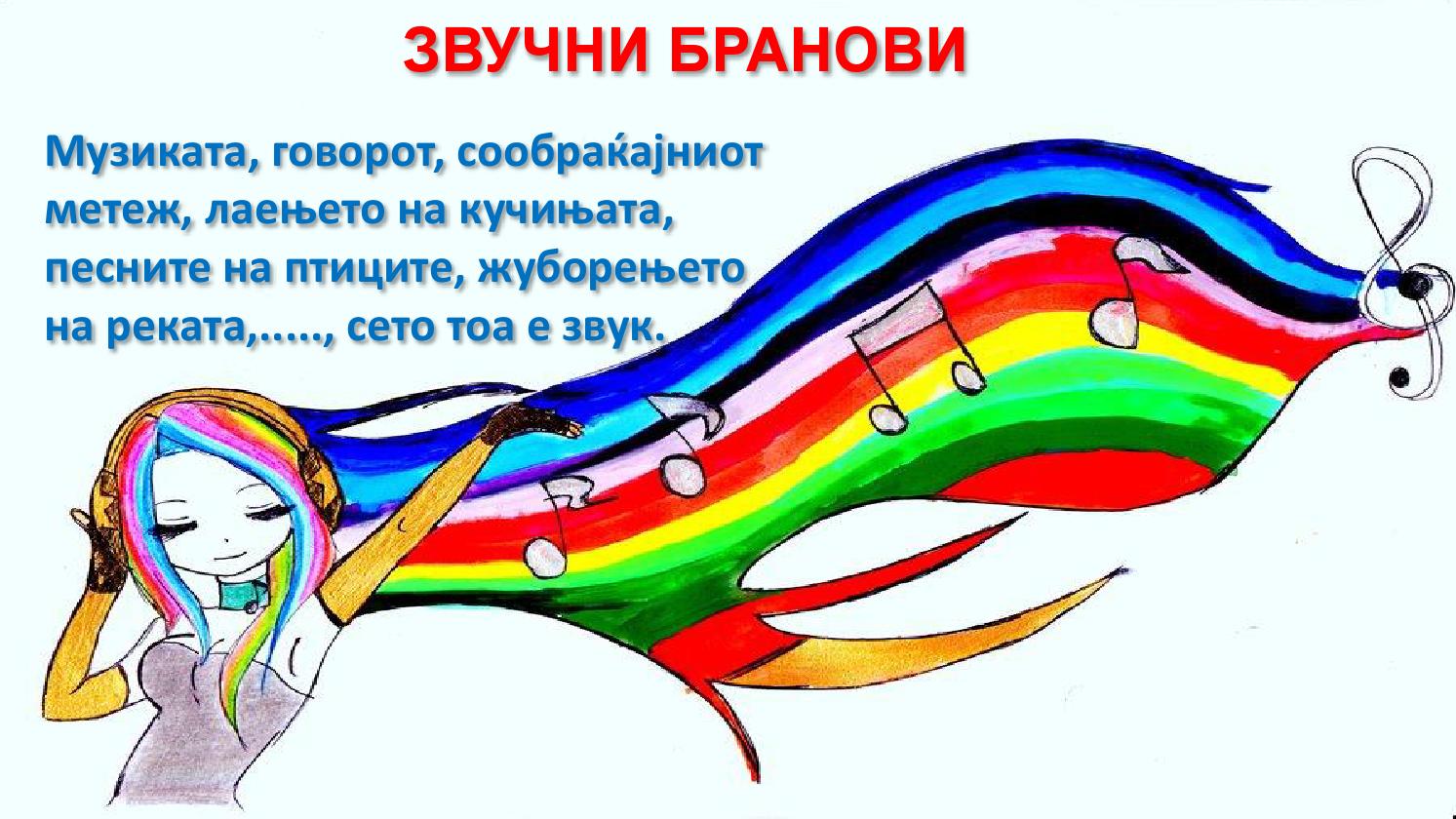 СО ШТО ГО ВОСПРИЕМАМЕ ЗВУКОТ?
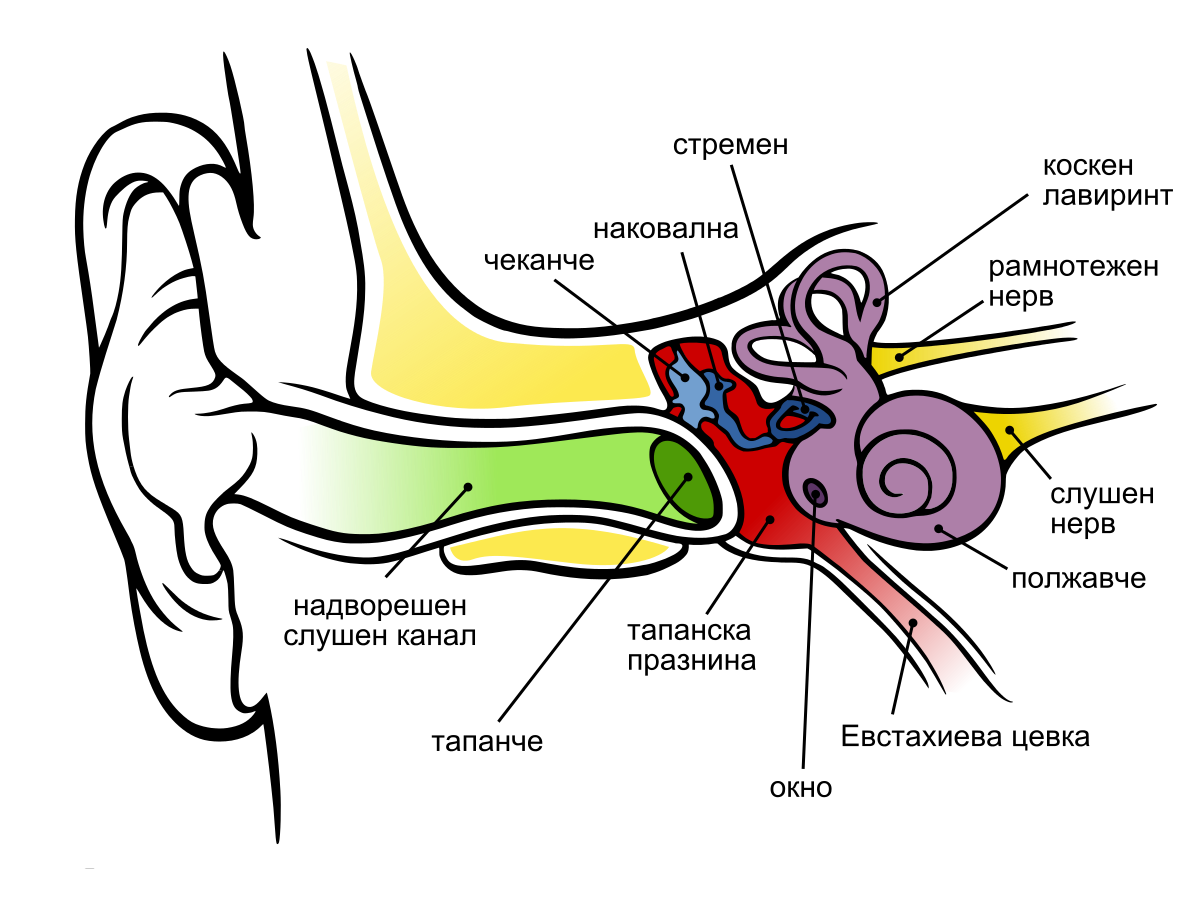 Звуци од природата
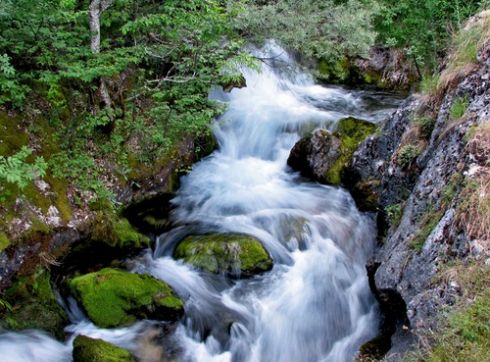 Звуци  од  природата
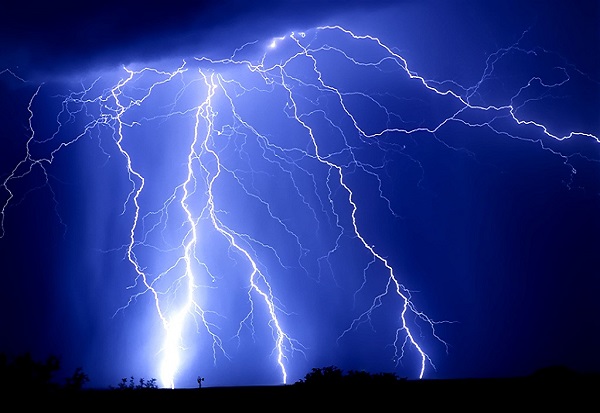 Откривме  дека...
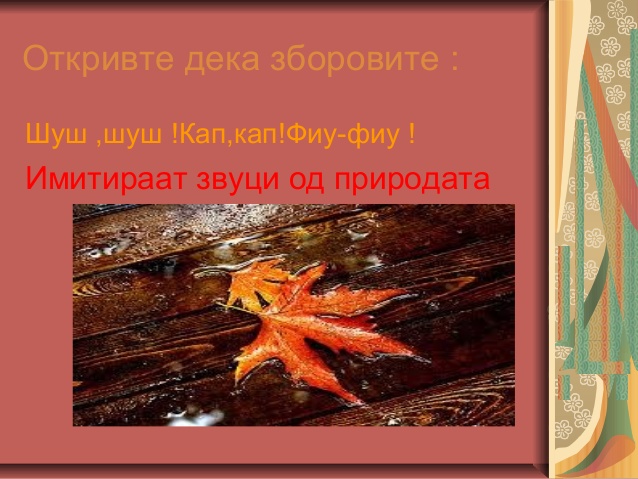 Животни  кои репродуцираат  звуци
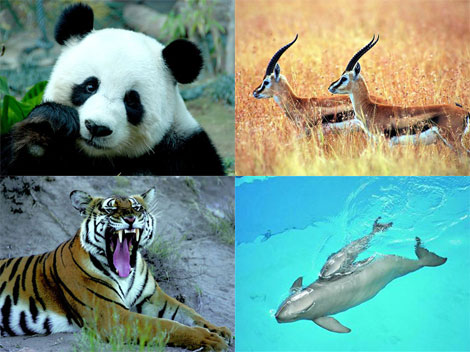 Птици  кои репродуцираат  звуци
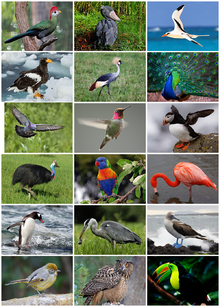  
ЗВУЦИТЕ  МОЖАТ ДА БИДАТ-ПРИЈАТНИ НЕПРИЈАТНИ
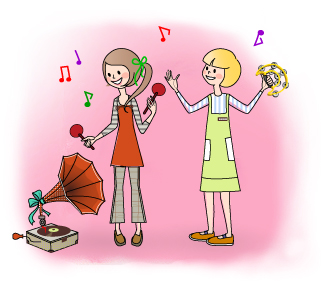 ИНСТРУМЕНТИ  КОИ  РЕПРОДУЦИРААТ ПРИЈАТНИ  ЗВУЦИ
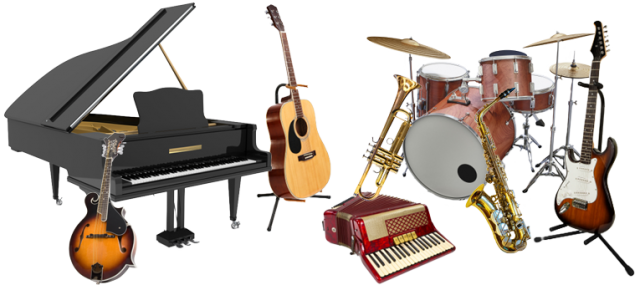 ПРИЈАТНИ  ЗВУЦИ
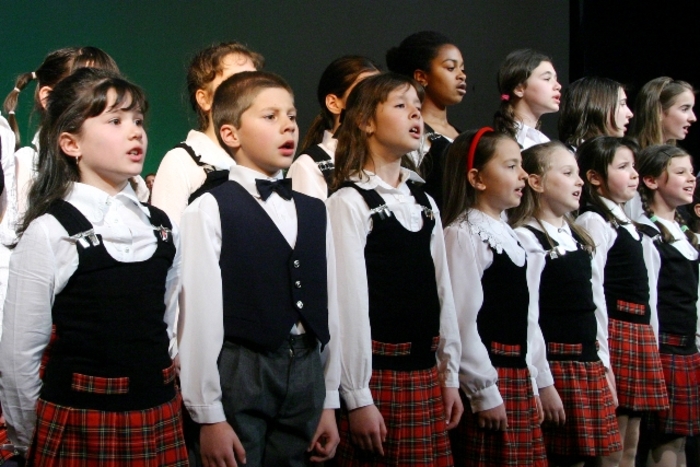 НЕПРИЈАТНИ ЗВУЦИ
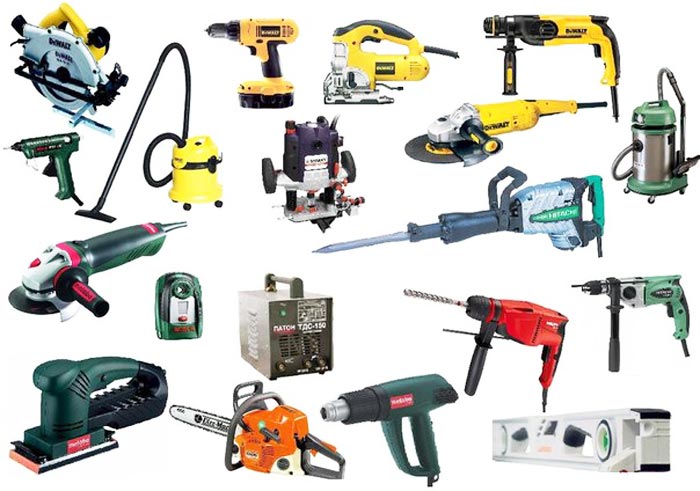 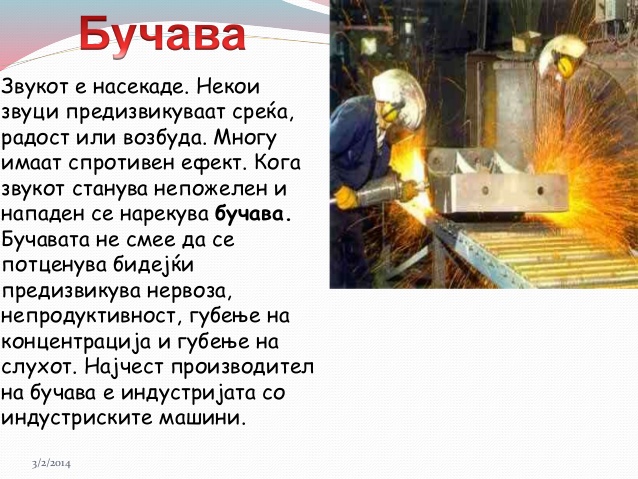 ЗВУЦИ КОИ ГИ ПРАВАТ СООБРАЌАЈНИТЕ СРЕДСТВА
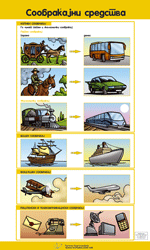 ДРУГИ  ЗВУЦИ...
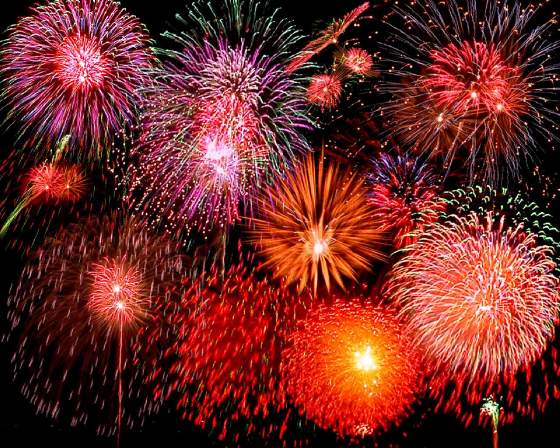 Звуците се насекаде околу нас.Во текот на еден ден нашето сетило за слух добива илјадници звуци од различни извори.
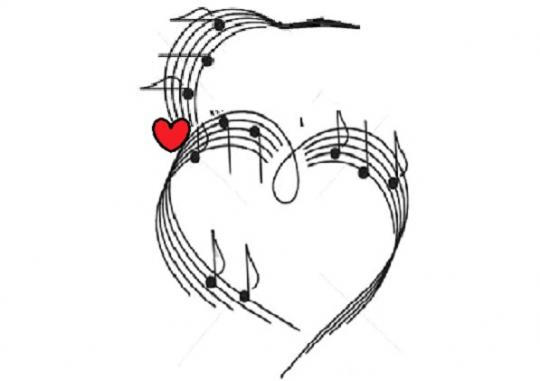 О.У “КИРО ГЛИГОРОВ”-ЦЕНТАР
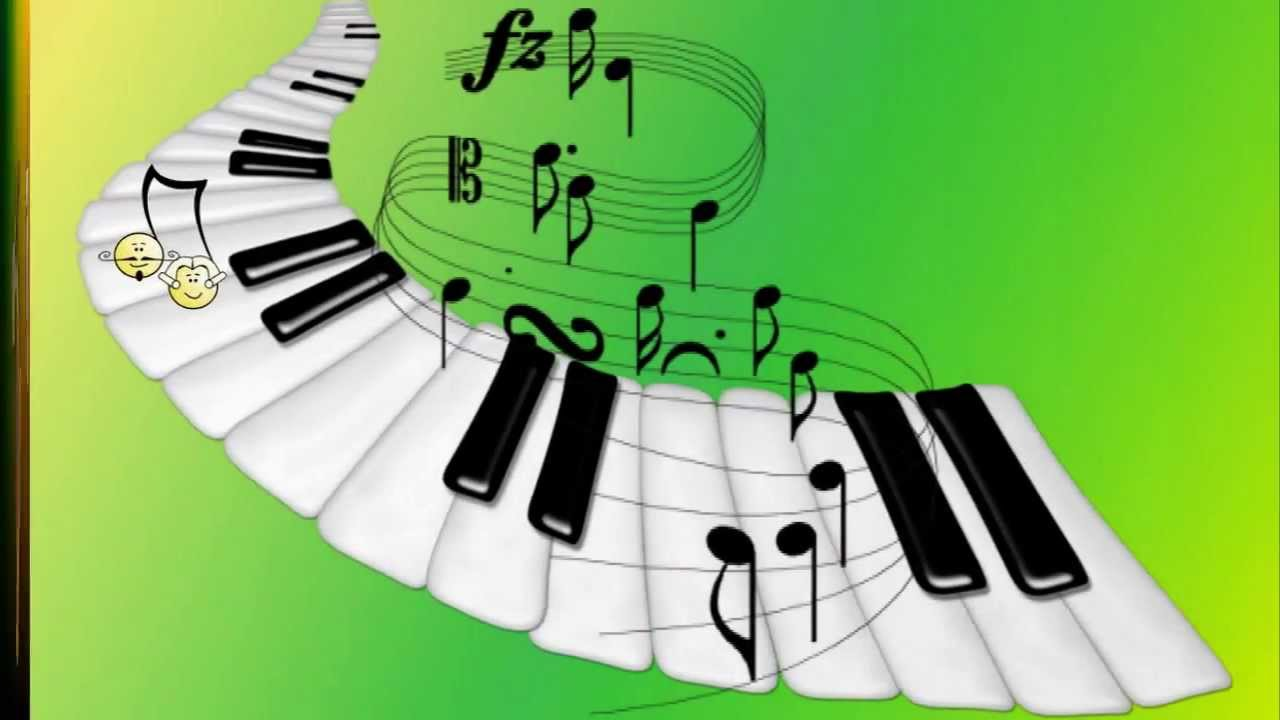